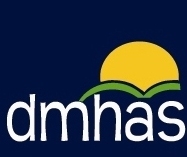 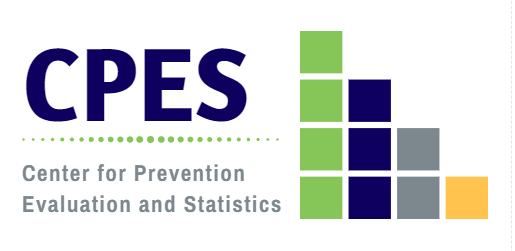 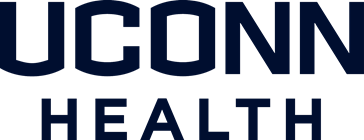 Connecticut’s Young Adults Speak Their Minds: Results of the Young Adults Statewide Survey
CT Suicide Advisory Board 
Data to Action Subcommittee Meeting
Monday, January 25, 2021

Jennifer Sussman
DMHAS Center for Prevention Evaluation and Statistics (CPES) 
at UConn Health
1
What is the Young Adults Statewide Survey?
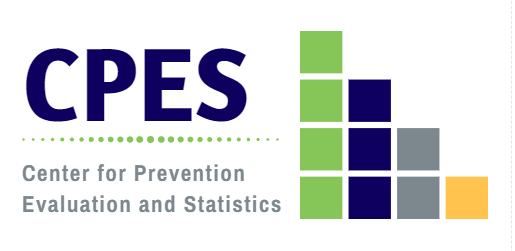 The Young Adults Statewide Survey, or YASS, was a two phase, social marketing driven behavioral health survey of young adults (18-25);
Phase 1 (June 2019 – September 2019) was promoted through  the SPEAK YOUR MIND social marketing campaign, developed       in collaboration with Odonnell Company (LiveLOUD), and        garnered 179 responses covering 59 of 169 towns (35%).
Phase 2 (November 2019 – June 2020) took a                              more direct approach, via promoted FaceBook                            advertising requesting participation with a link                                  to the survey. This approach yielded 1257                        respondents representing 149 of 169 towns (88%).
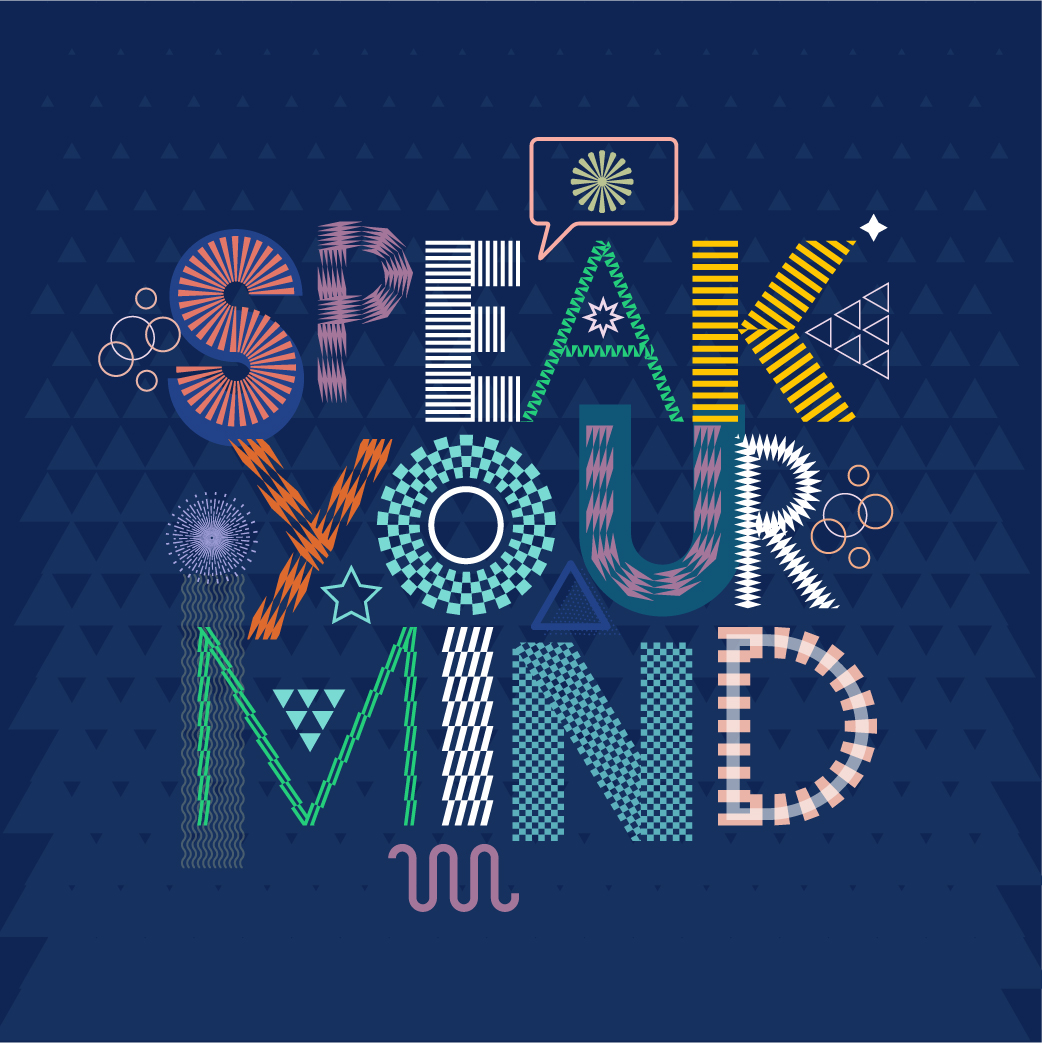 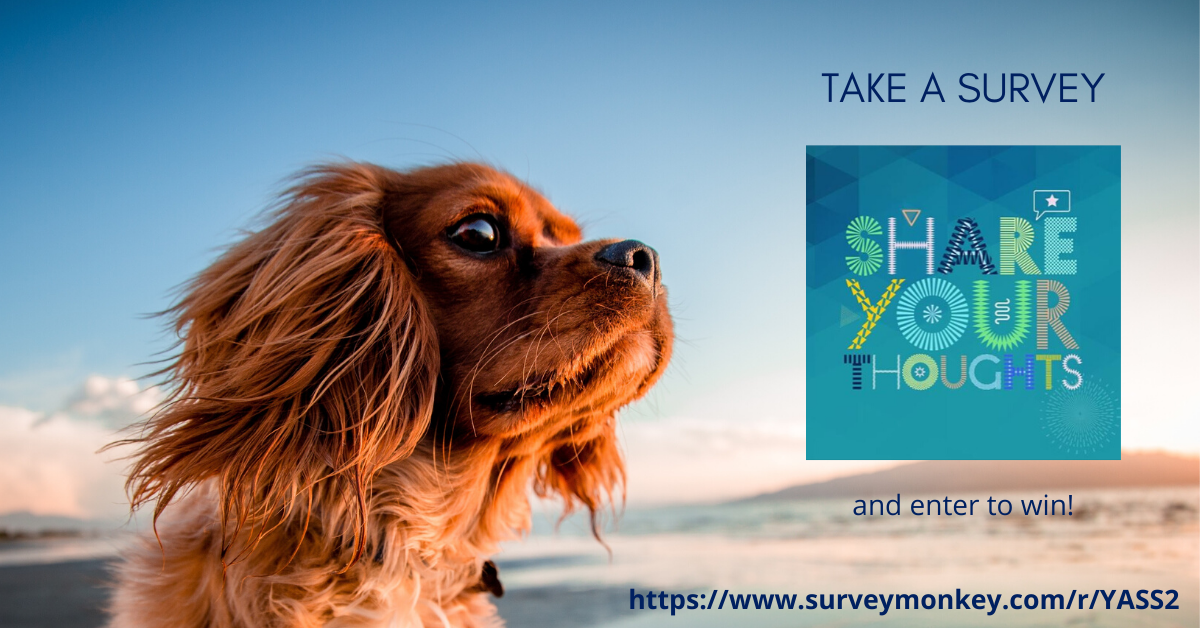 2
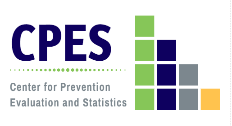 Aims of the Young Adults Statewide Survey
Explore the feasibility of a social marketing driven survey of young adults in Connecticut, with outreach and support from DMHAS’ prevention partners;
 Successfully collect reliable, representative data, across demographic characteristics and lifestyles, from 3,000 - 4,000 of CT’s young adults;
Provide respondents who need them with information on behavioral health and crisis intervention resources through the survey tool;
Disseminate results to CT’s young adults and key stakeholders, using the same social media pathways utilized for outreach and recruitment;
Use the survey results in concert with existing data resources to gain insight into young adult behavioral health experiences and behaviors;
Document and share our efforts and lessons learned, so that surveys like this can be replicated in the future.
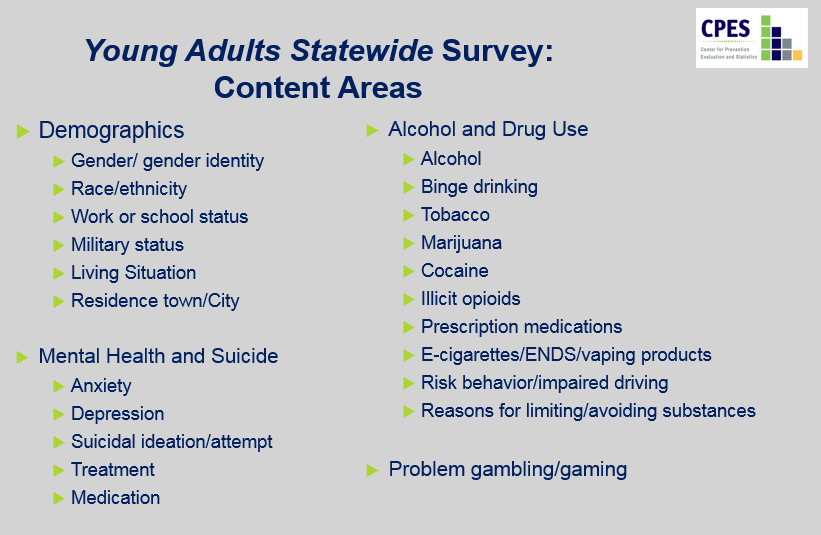 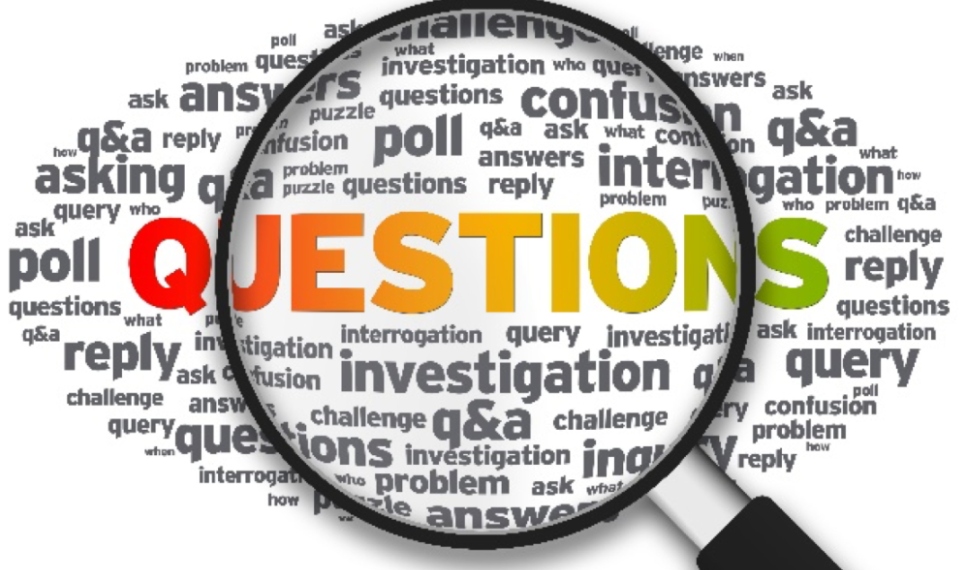 COVID Questions Added to the YASS April 10, 2020
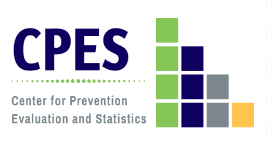 How important have the following been for you in coping with the effects of the COVID-19 pandemic?
5 point Likert scale                                                (not important – very important, and N/A)
18 behaviors assessed, across 9 domains:
Focus on routine/school/work
Shift to technology (social, school, work, telehealth)
Isolation (limiting social, information)
Accessing information (news, social media)
Substance use
Creative pursuits (cooking, art)
Home improvement (cleaning, projects)
Health improvement (exercise, meditation)
Other
In what ways has the COVID-19 pandemic affected your health and behaviors? 
5 point Likert scale (large increase –large decrease)
18 elements assessed, across 10 domains:
Emotional well-being
Social Connectedness
Substance use/Gaming/Gambling
Boredom/Isolation
Mental focus/Motivation
Physical activity/health
Interpersonal/family conflict
Access to necessities
Financial security
Other
5
Young Adults and COVID-19
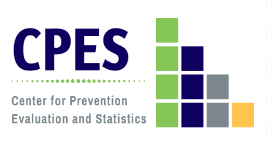 Young adults 20-29 are the most represented age group in CT COVID cases, relative to their population size;

While physically healthy YAs may be less likely to die of COVID than other groups, YAs are at high risk for negative behavioral health effects as a result of the COVID pandemic.
Source: CT Data Collaborative COVID Dashboard: https://public.tableau.com/profile/connecticut.state.data.center#!/vizhome/ConnecticutCOVID-19CaseTracking/CTdataCollaborativeCOVID-19
6
[Speaker Notes: Effects include anxiety, depression, isolation, financial insecurity, etc.]
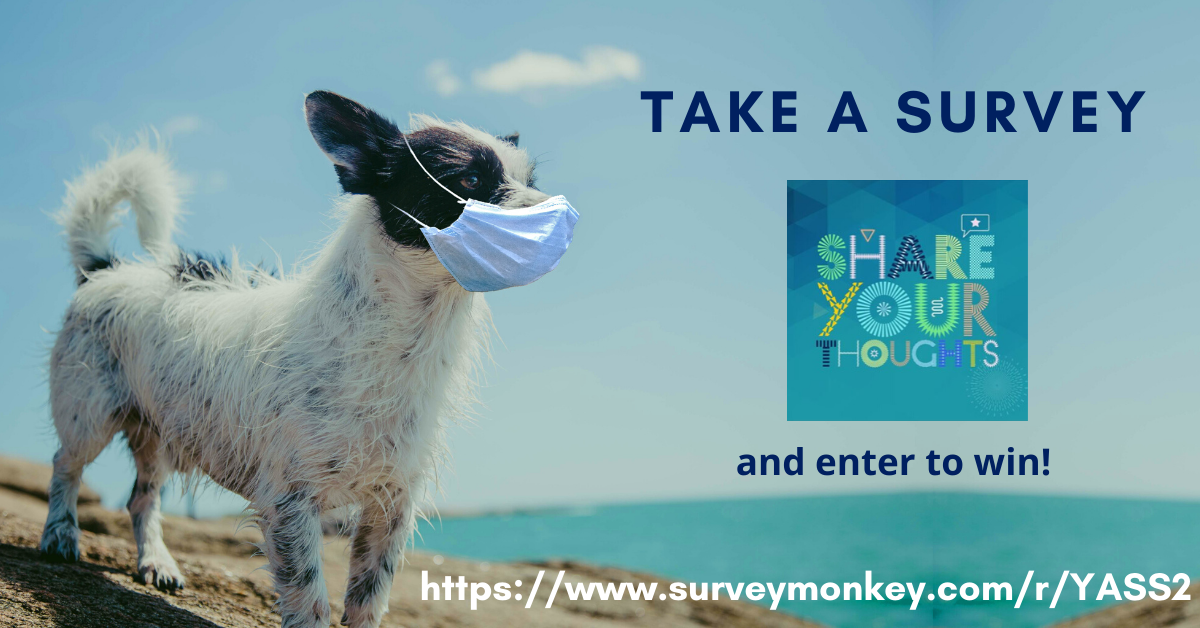 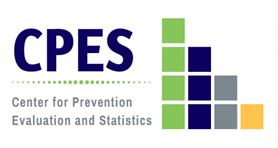 Respondent Age: Young Adults Statewide Survey (YASS) 2020
8
Respondent Gender Identity: Young Adults Statewide Survey (YASS) 2020
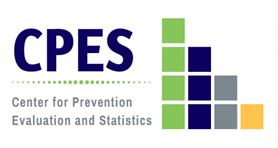 9
[Speaker Notes: Slightly lower % of male respondents than phase 1]
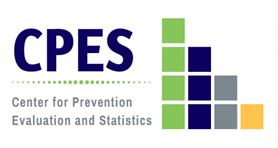 Respondent Race/Ethnicity: Young Adults Statewide Survey (YASS) 2020
10
[Speaker Notes: Slightly higher % of whites, lower non-whites]
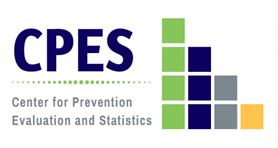 Respondent Work or School Status: Young Adults Statewide Survey (YASS) 2020
Not employed, looking for work
Not employed, not looking for work
Employed full-time
Stay at home parent
Employed part-time
Student, part-time
Student, full-time
11
[Speaker Notes: 56% students, 62% employed, 14% unemployed, 2% stay at home, 2% in the military]
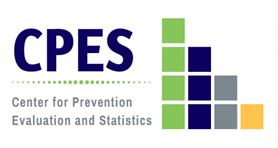 Respondent Living Arrangement: Young Adults Statewide Survey (YASS) 2020
With parent/
family
With spouse or partner
Institutional setting
Homeless/shelter/
emergency housing
College campus
House/apartment (alone/roommate(s))
12
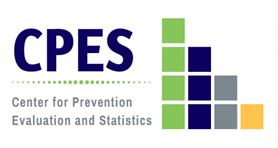 ”Mental health needs to be integrated into the school systems starting in elementary school. There needs to be more exposure and education on mental health as a whole starting from a younger age.“
“We have a severe mental health crisis in the US. It is a huge problem especially among teens and young adults.”
“EVERYONE should be getting help no matter what.”
“We’re failing today’s youth by ignoring the trauma and stress they are put through since birth.”
“Focusing on mental health is just as important and focusing on physical health.”
Mental Health and Service Utilization
“I feel like there is a mental health crisis, but it’s not caused by video games or drugs. Often people use those things as coping mechanisms, but they’re not the source.“
“I wish the stigma about mental health would go away do more people would feel comfortable reaching out to parents or friends when they need help.”
“Therapy is becoming less taboo which is amazing.”
“I can easily say none of us were informed on the signs of suicide. if we had been, it would have been prevented.”
“Be more educated about how ok it is to seek help. 
School counseling centers are a great place to start.”
13
Reported Anxiety: Young Adults Statewide Survey (YASS) 2020
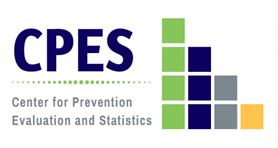 Reported that anxiety greatly affected their work, life, or relationships
14
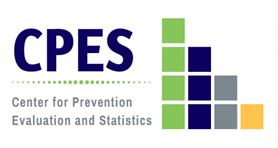 Depression and Suicide: Young Adults Statewide Survey (YASS) 2020
15
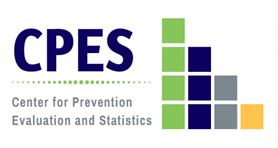 Receipt of Substance Use and Mental Health Services, Past Year: Young Adults Statewide Survey (YASS) 2020
37% of respondents reported taking medication prescribed for mental health issues in the past year
16
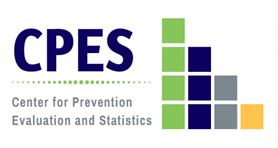 “My mom’s a nurse so I’ve been a bit worried for her safety.”
“Work Life Balance: Large Decrease. 
Stress related to work: Large Increase.”
“Trying to get a degree in a pandemic feels like trying to dig yourself out of quicksand with a spoon.”
“Watching the news makes me mad seeing how many people are careless so I try to avoid to keep from being constantly emotional but I still need enough news to be up-to-date on what is going on.”
“My life literally just became a huge mess.”
COVID-19
“I feel like I’m suffocating in my house.”
“It has been near impossible to get and keep food.”
“I have a secure job and working from home has greatly decreased my stress. Even without being able to go out I feel I have more freedom now…. I am realizing how unnecessary a 40 hour workweek is.”
“It gave me space to use drugs that would normally interfere with my normal routine. These allowed me deeper introspection… an open space to address my mental health.”
“The lack of social contact is getting to me.”
17
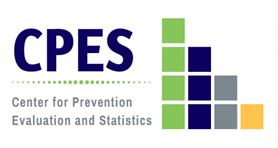 Health and Behavior Indicators that Increased as a Result of COVID-19: Young Adults Statewide Survey (YASS) 2020
18
[Speaker Notes: In the YASS, we asked respondents if certain aspects of their health or health behavior had changed since COVID. This graph shows those issues that had increased, including 39% who said that they had increased their alcohol/other drug use either somewhat or greatly.  However, many more identified anxiety, a sense of isolation, and depression as having increased, all factors that could contribute to substance use risk.]
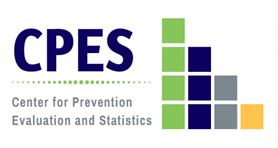 Health and Behavior Indicators that Decreased as a Result of COVID-19: Young Adults Statewide Survey (YASS) 2020
19
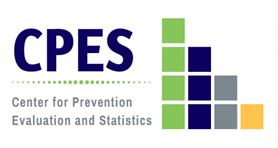 How important have the following been for you in coping with the effects of the COVID-19 pandemic? Young Adults Statewide Survey (YASS) 2020
Not important
Moderately important
Very important
Extremely important
Slightly important
20
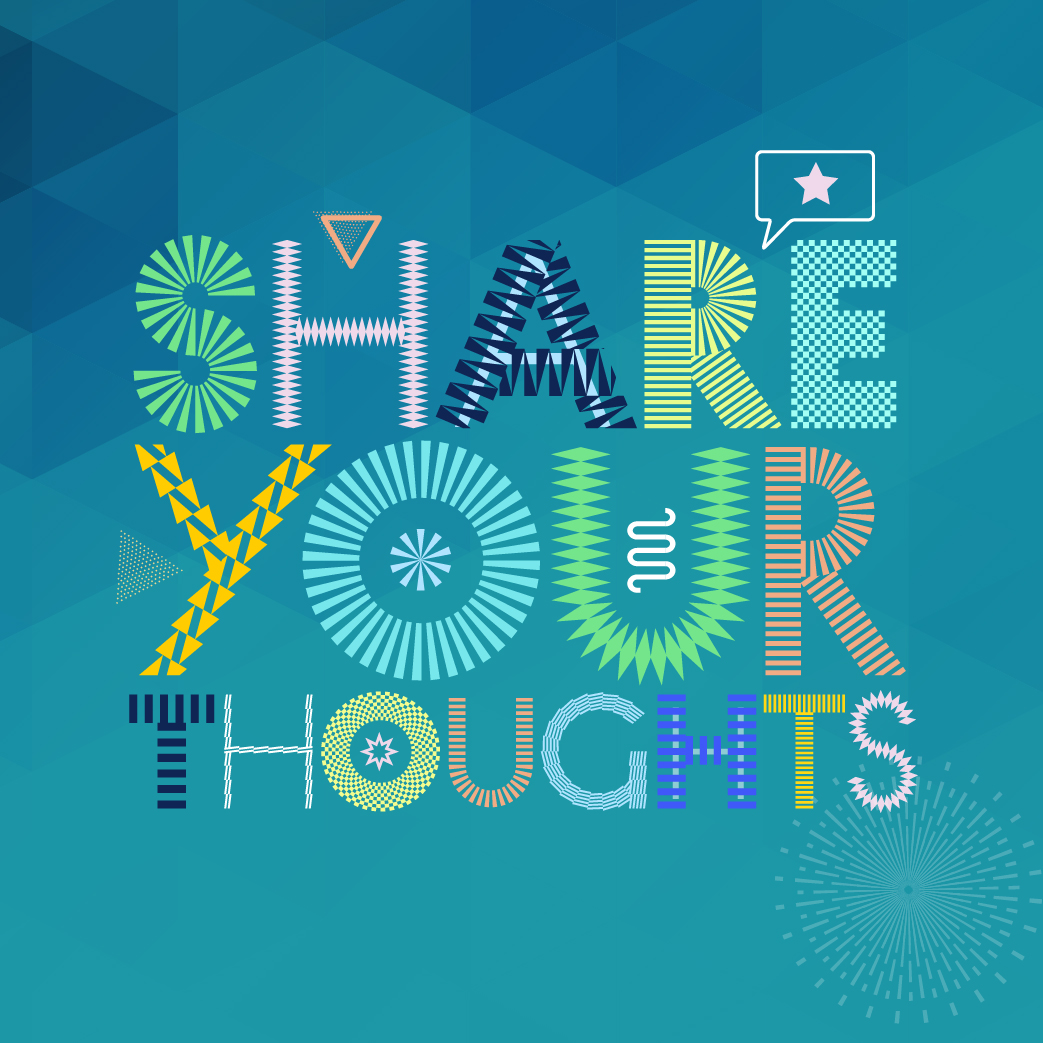 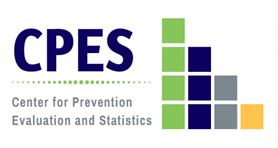 Your thoughts matter, share them.  Please share your thoughts about substance use, mental health, video games and gambling.  Your input will help us support young adults.
385 young adults (31%) responded to this open-ended question.

On Depression (21)
“I don’t think I’ll ever feel 100% back to normal. Depression is a deep and very dark scar.”
”I didn’t have the terminology to label myself as depressed. I just thought I was weird.  If someone told me that I had depression and allowed me to talk about it without fear of consequences, I think I could have saved myself a lot of heart break.”

On Trauma (7)
“I have struggled with PTSD for most of my life.”
“We’re failing today’s youth by ignoring the trauma and stress they are put through since birth.”

On Suicide (6)
“I can easily say none of us were informed on the signs of suicide. 
If we had been, it would have been prevented.”
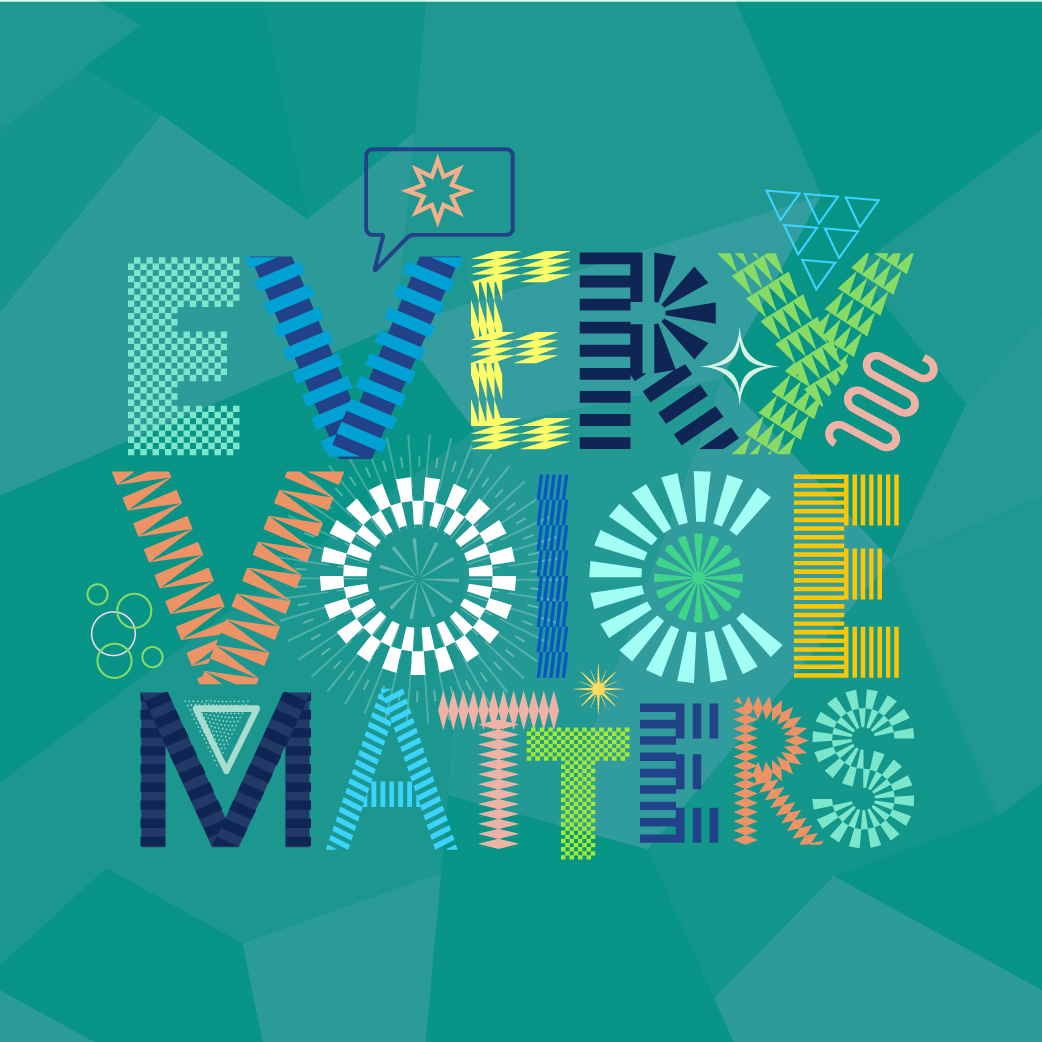 21
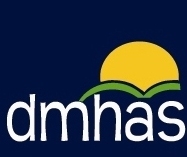 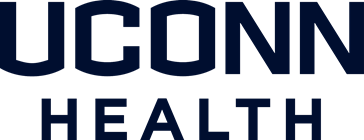 Thank you!For more information, contact Jennifer Sussman: sussman@uchc.eduvisit the SEOW Prevention Data Portal at https://preventionportal.ctdata.org/
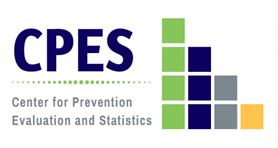 22